Detecting and assessing trends of CFCs and substitutes from IASI measurements
Hélène De Longueville1, L. Clarisse1, B. Franco1, S. Whitburn1,C. Clerbaux1,2, C. Camy-Peyret3 and P.F. Coheur1
Spectroscopy, Quantum Chemistry and Atmospheric Remote Sensing (SQUARES), Université libre de Bruxelles (ULB), Brussels, Belgium
LATMOS/IPSL, Sorbonne Université, UVSQ, CNRS, Paris, France
Institut Pierre-Simon Laplace (IPSL), UMPC/UVSQ, Paris, France
Introduction to halocarbons
1930
CFCs (Ozone Depleting Substances + GreenHouse Gases)
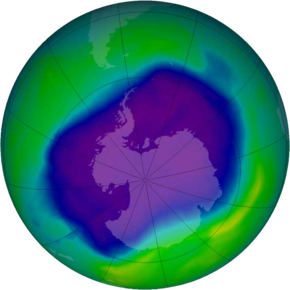 1980
Ozone Hole
CFCs
Montreal Protocol: 1987
CFC-11 (CFCl₃)
CFC-12 (CF₂Cl₂)
HCFC-22 (CHF₂Cl) HFC-134a (CH₂FCF₃) …
HCFCs (ODS + GHG)
HCFCs
1992
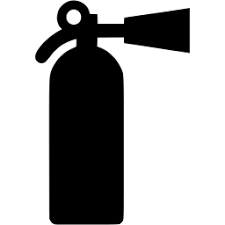 HFCs (GHG)
Kigali Amendment: 2016
HFCs
IASI LATMOS - ULB
06/12/2021
2/11
Introduction to halocarbons
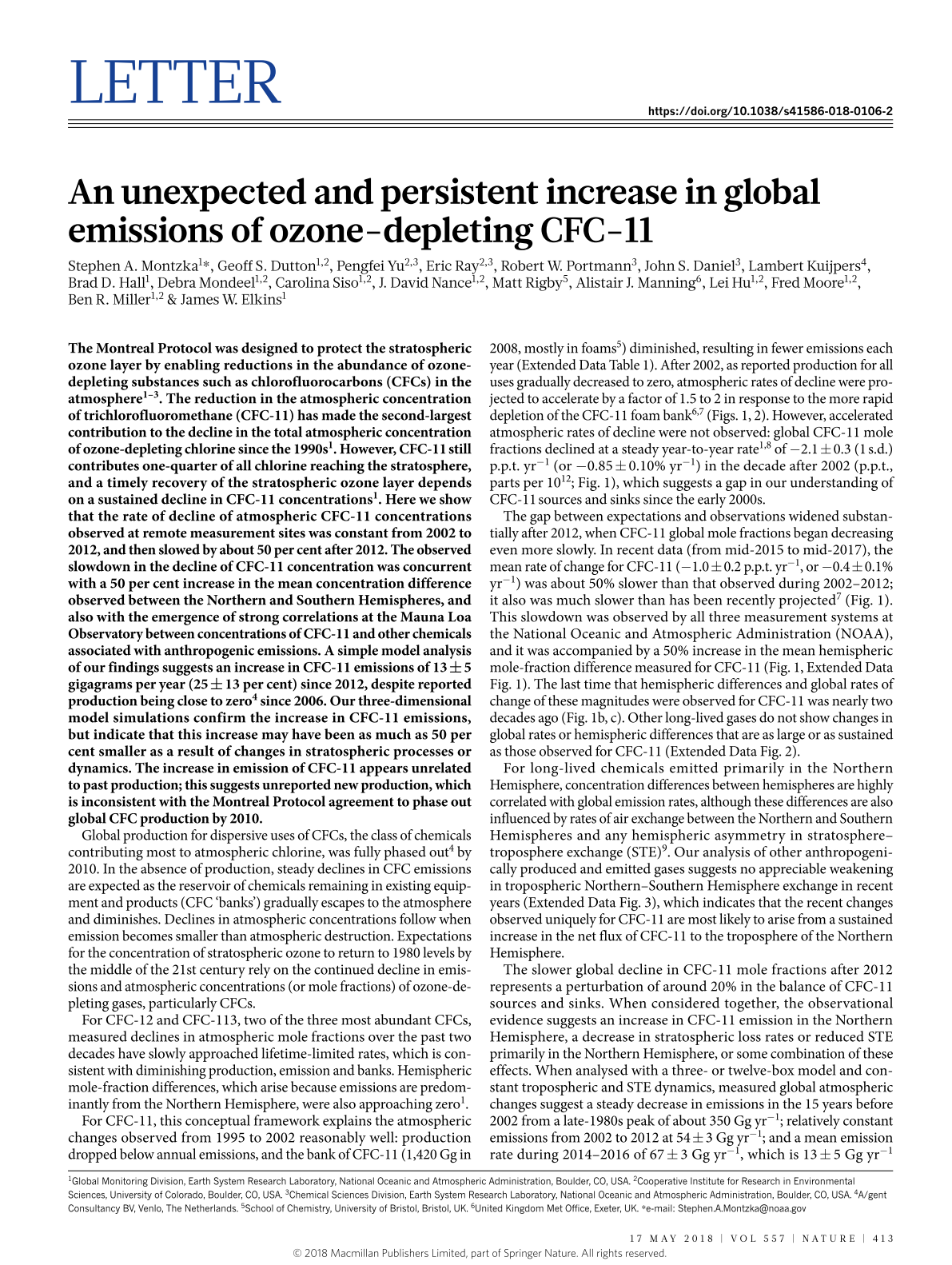 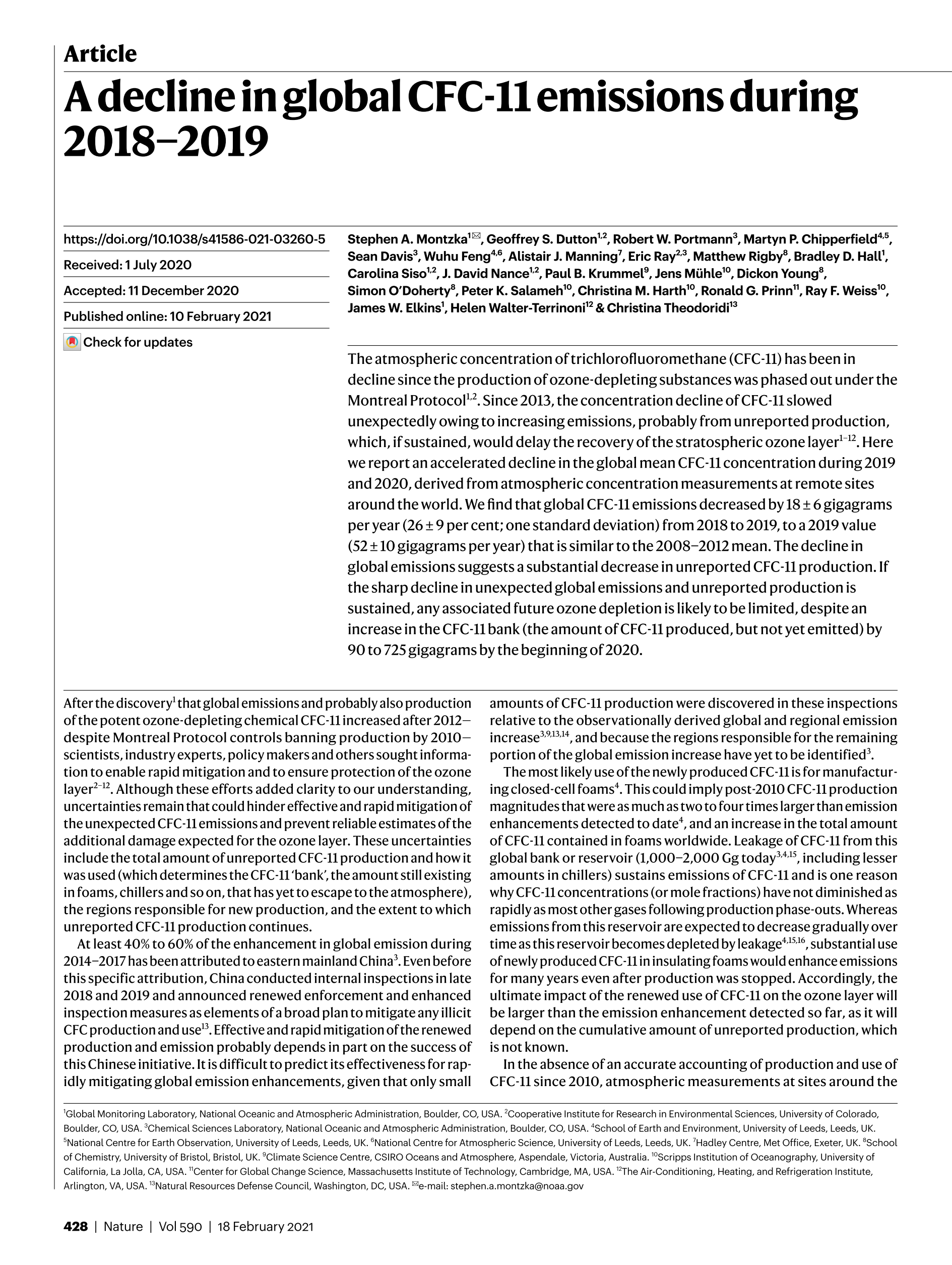 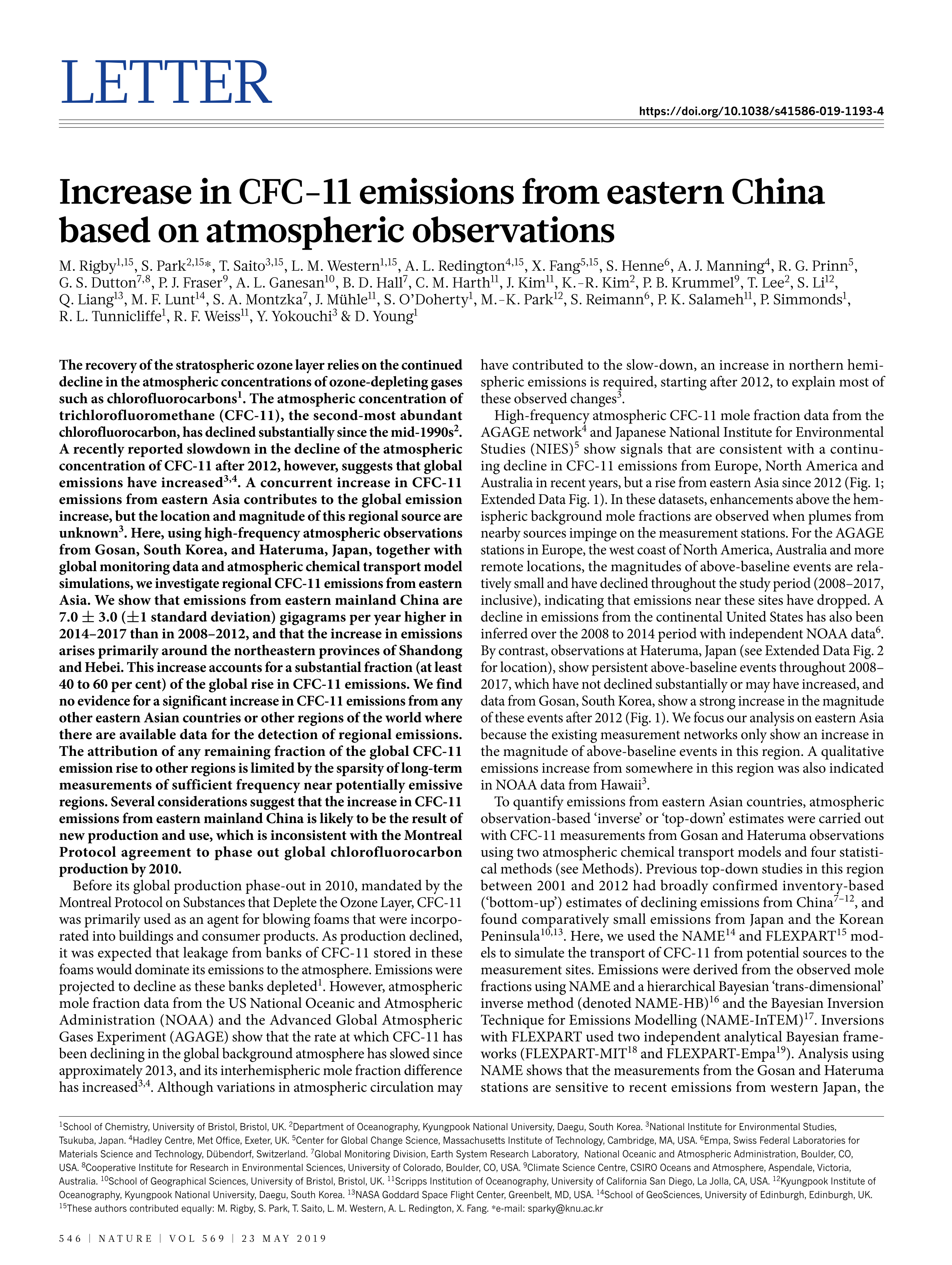 Monitoring of atmospheric concentrations
In situ measurements:  AGAGE






Remote sensing measurements: 
ground
space
limb
nadir
HCFC-22
HFC-134a
CFC-11
CFC-12
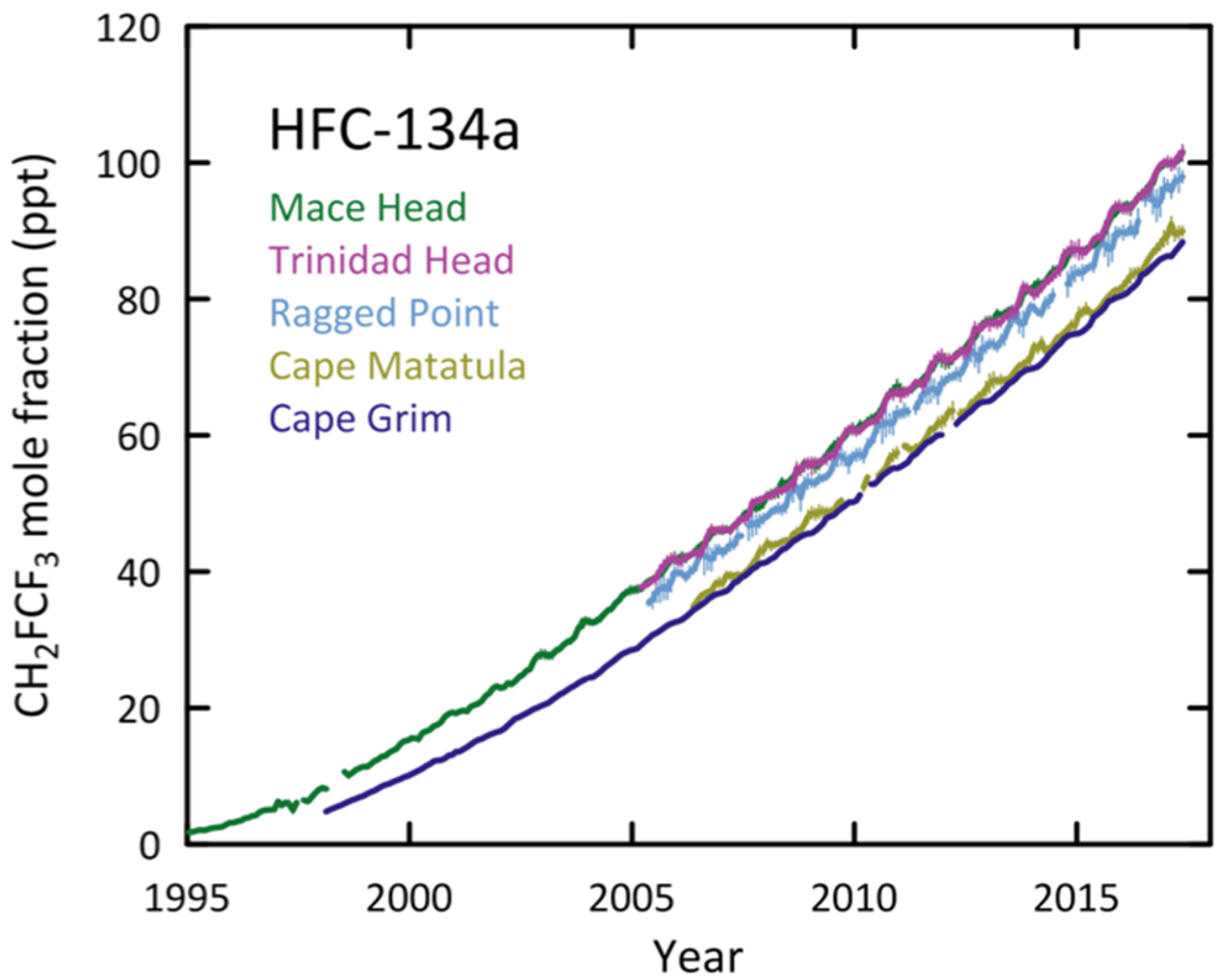 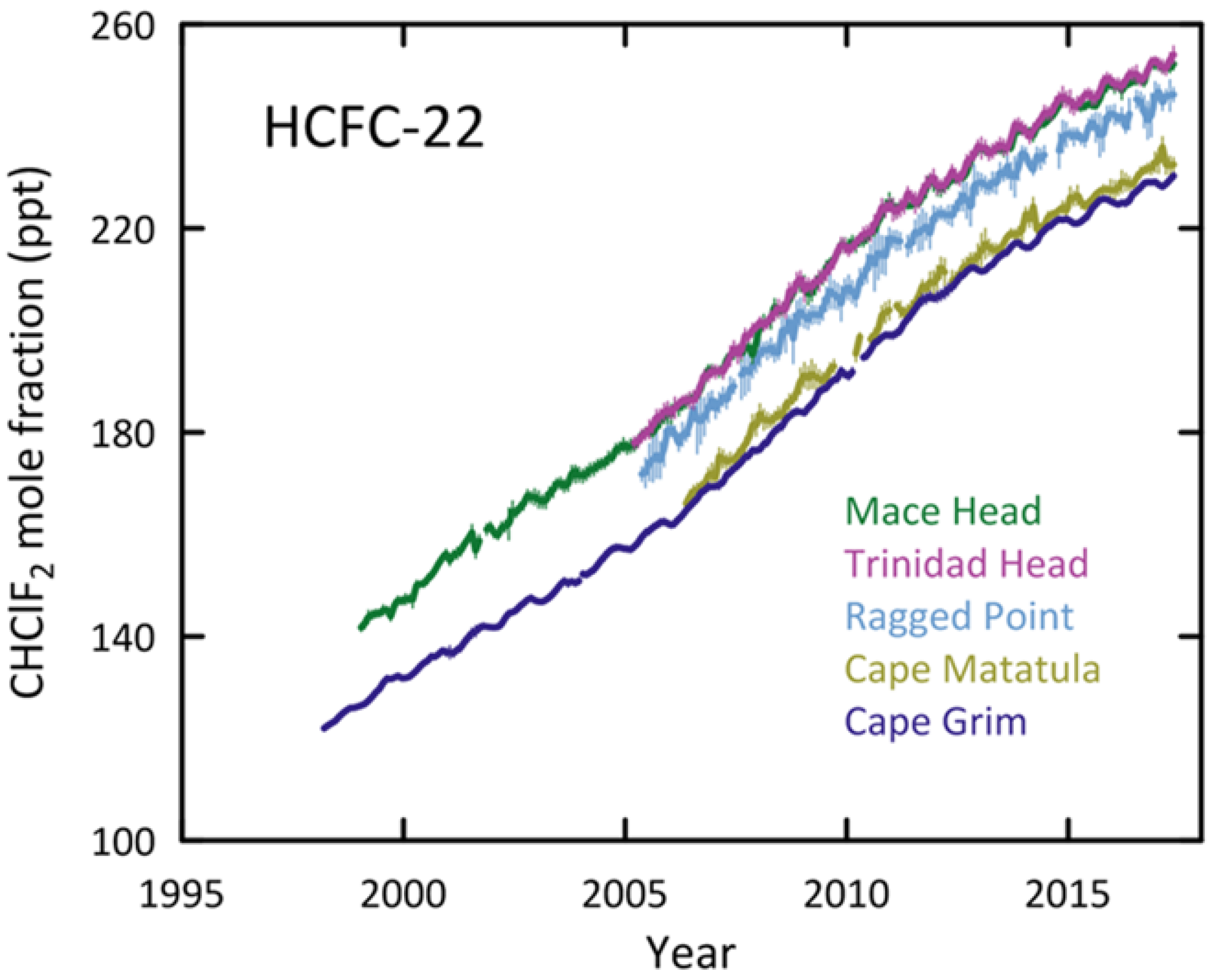 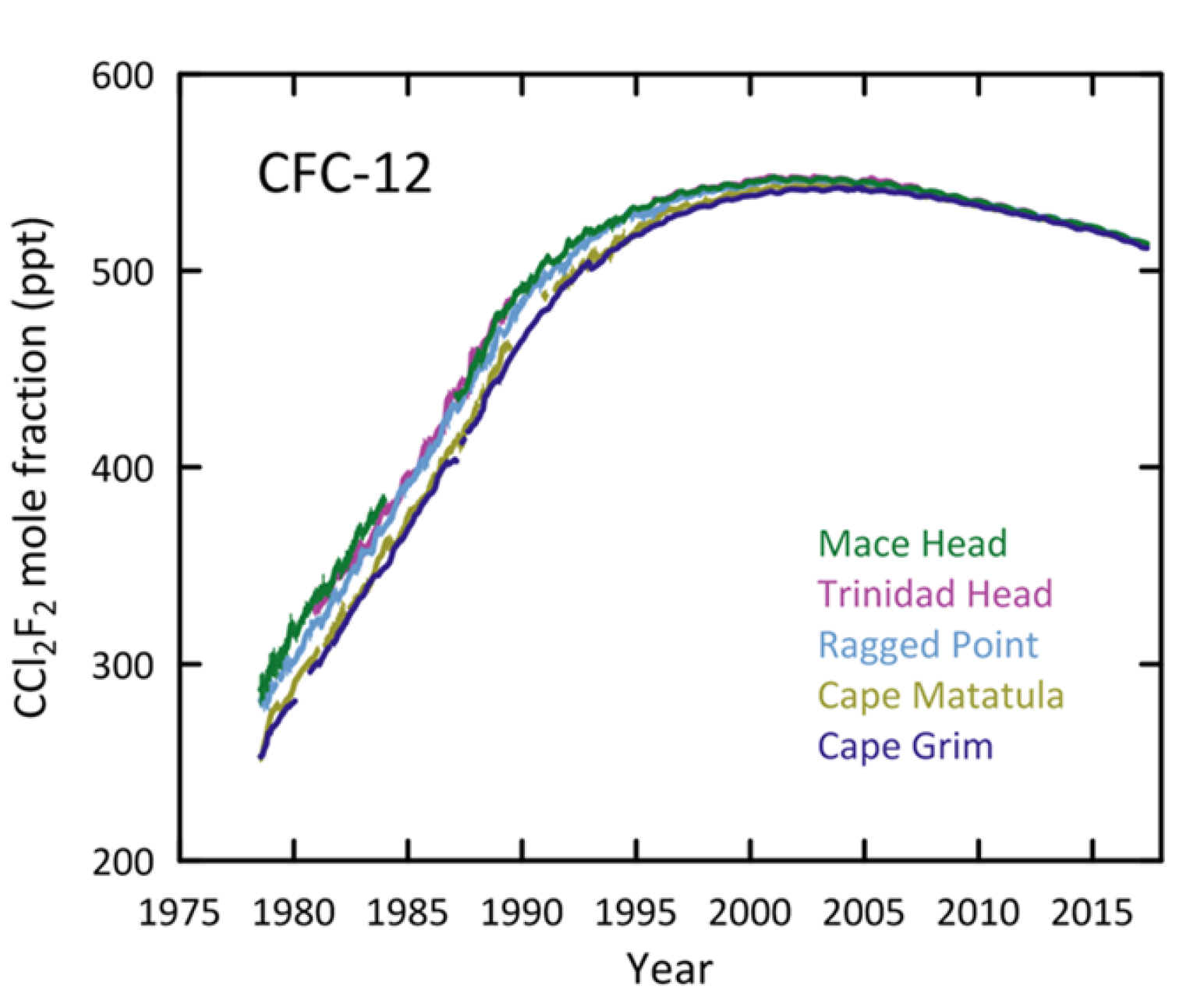 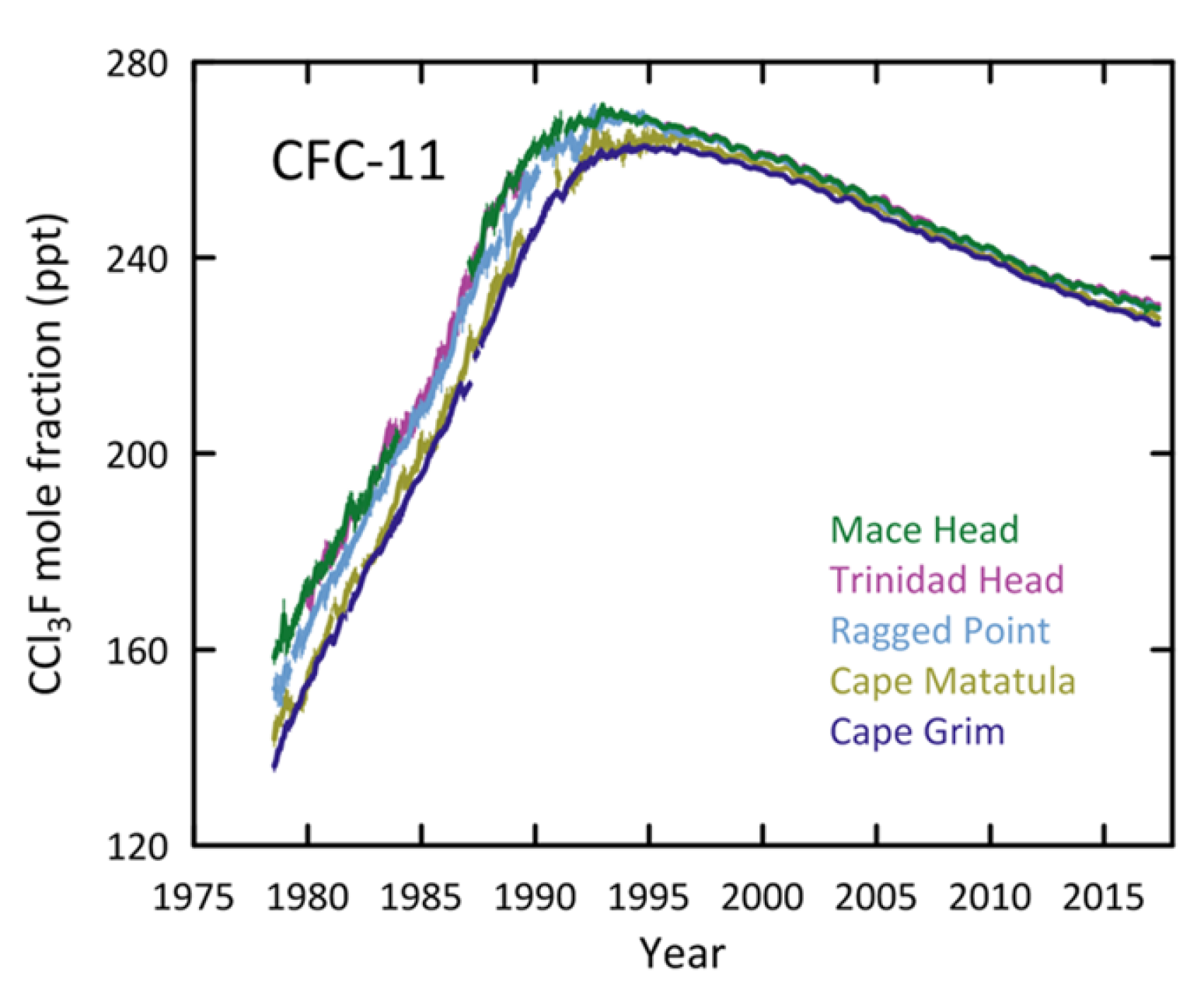 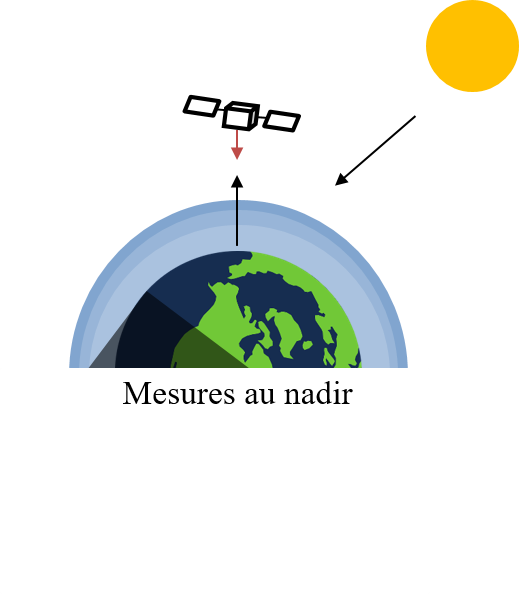 nadir view
IASI LATMOS - ULB
06/12/2021
3/11
Purpose
Can nadir-pointing IR satellite sounders contribute to monitoring atmospheric concentrations of halocarbons ?
Detection of their spectral signatures
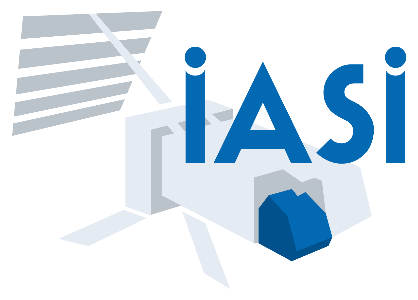 Retrieval of the time evolution of their concentration
IASI LATMOS - ULB
06/12/2021
4/11
Development of a methodology for the detection of halocarbons
Whitening transformation
Whitening a spectrum produces another spectrum in which most of the background signal is removed and all spectral aberrations are exposed.
covariance matrix
reference mean spectrum
Background conditions:
T
ϵ
H2O, CO2, O3, CH4, N2O
whitened spectrum
spectrum
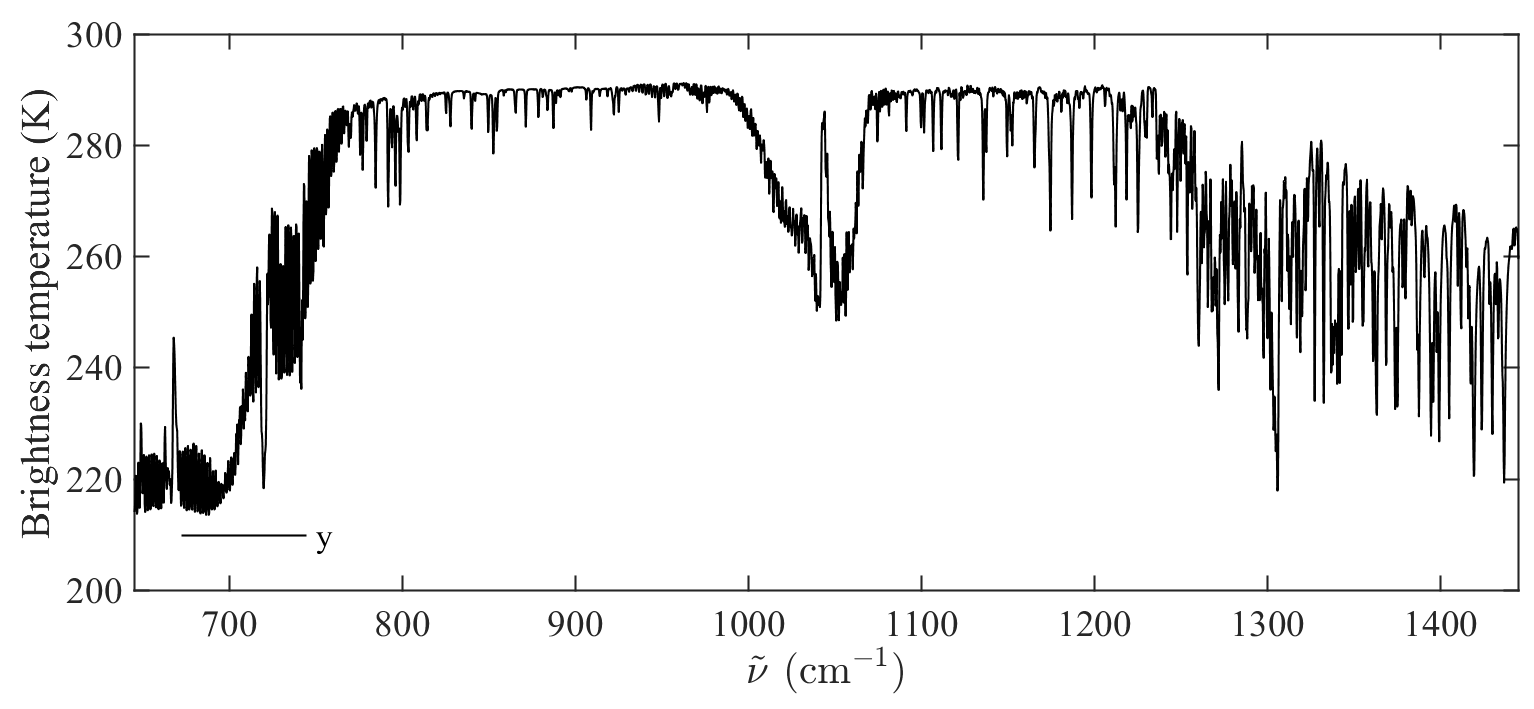 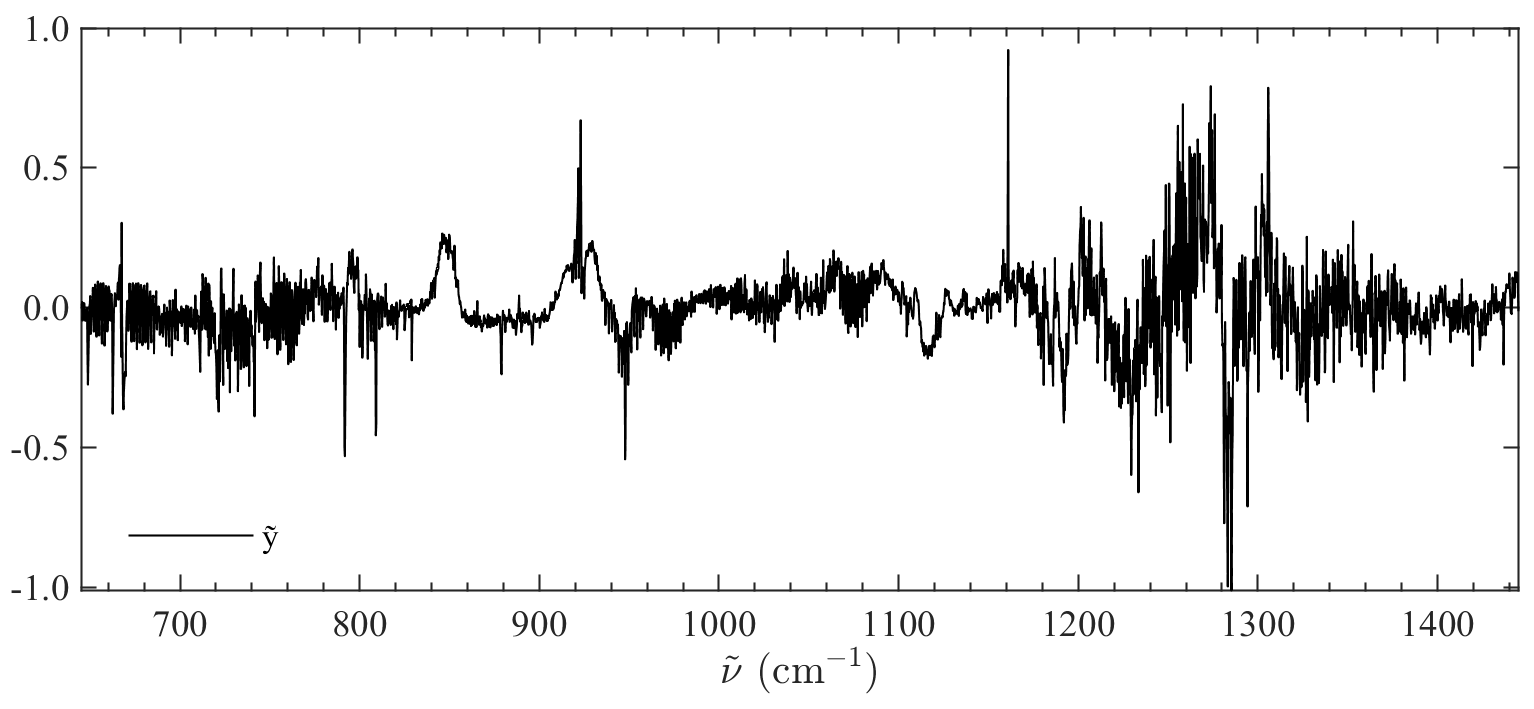 N₂O
CO₂
H₂O
CO₂
whitening
H₂O
O₃
CH₄
IASI LATMOS - ULB
06/12/2021
5/11
Spectral identification
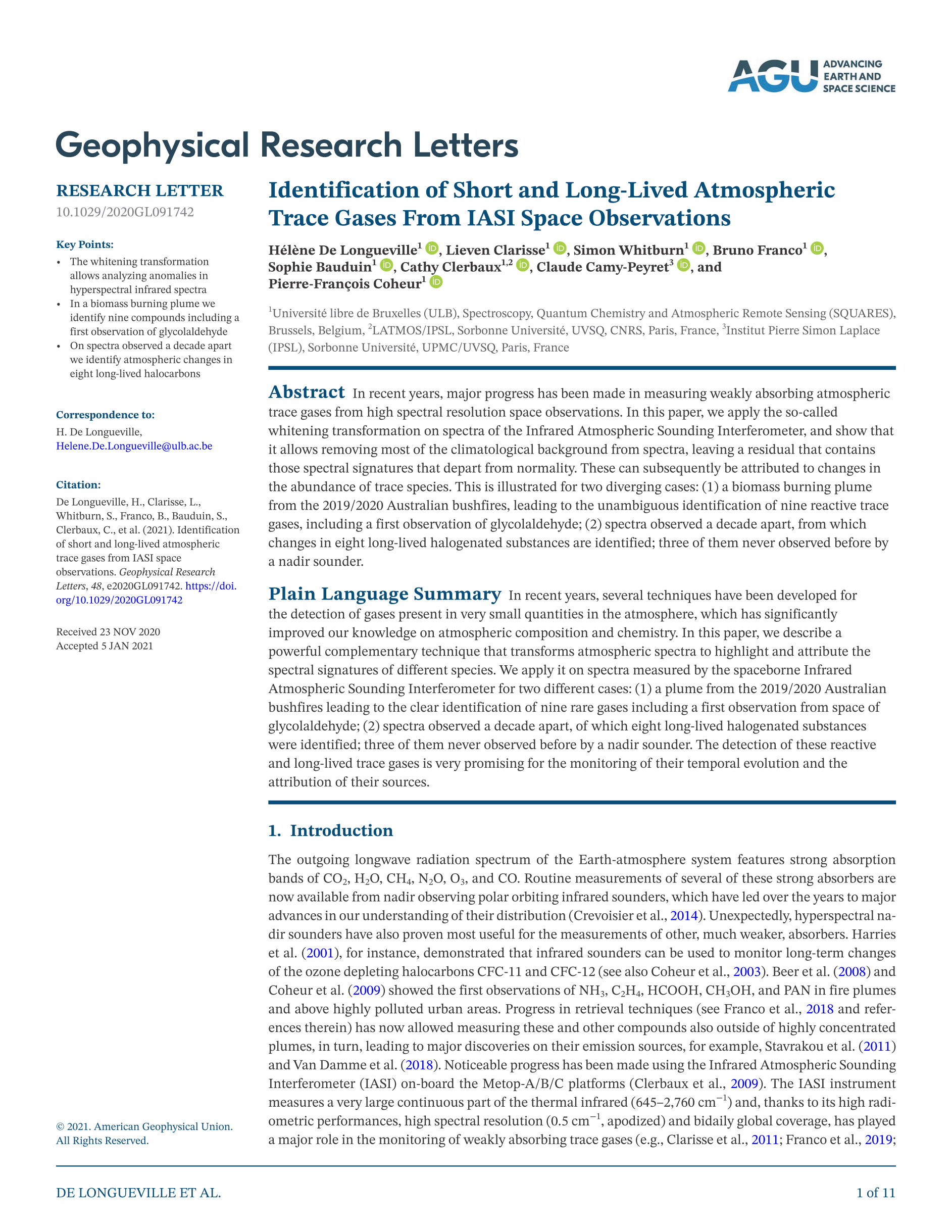 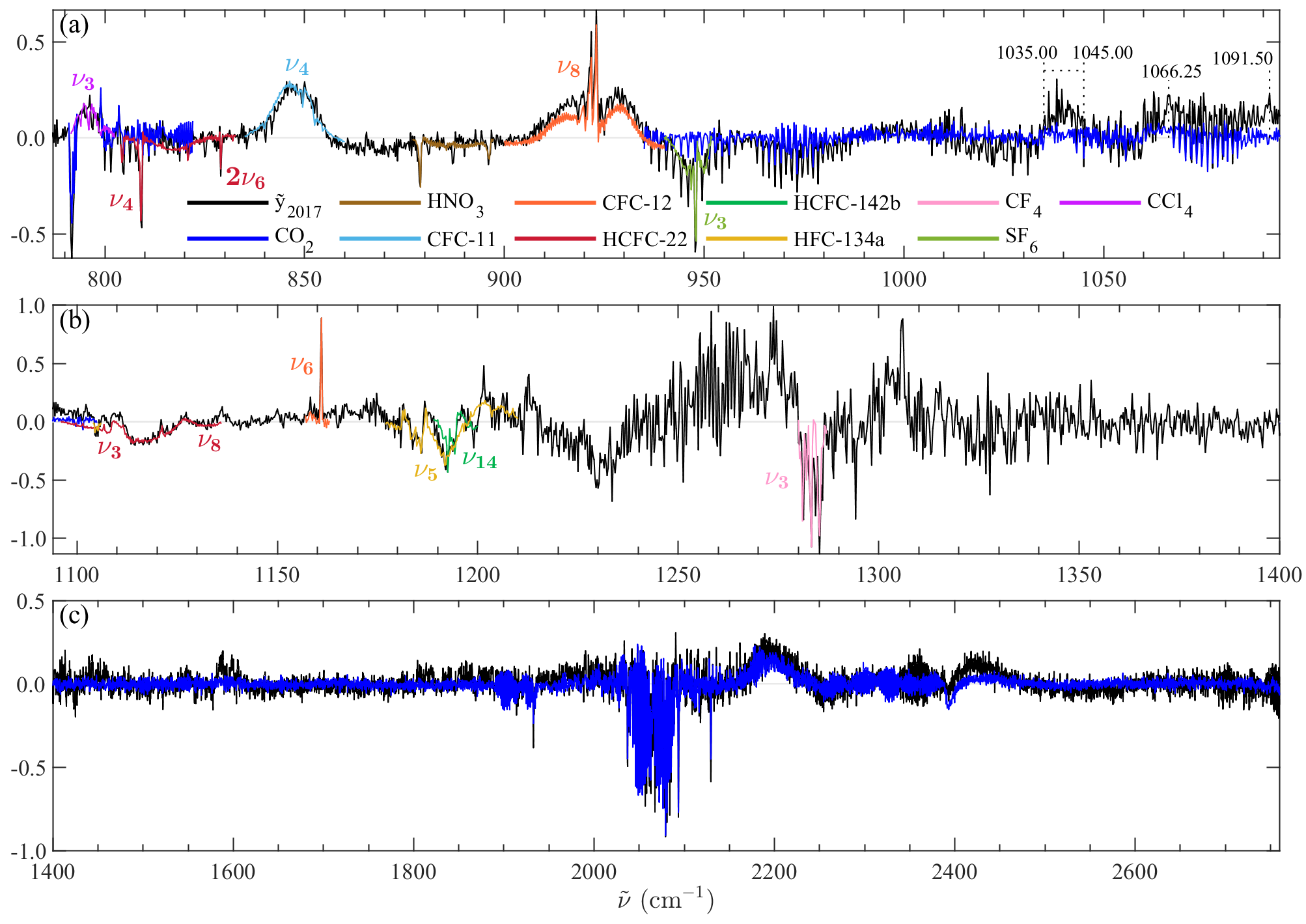 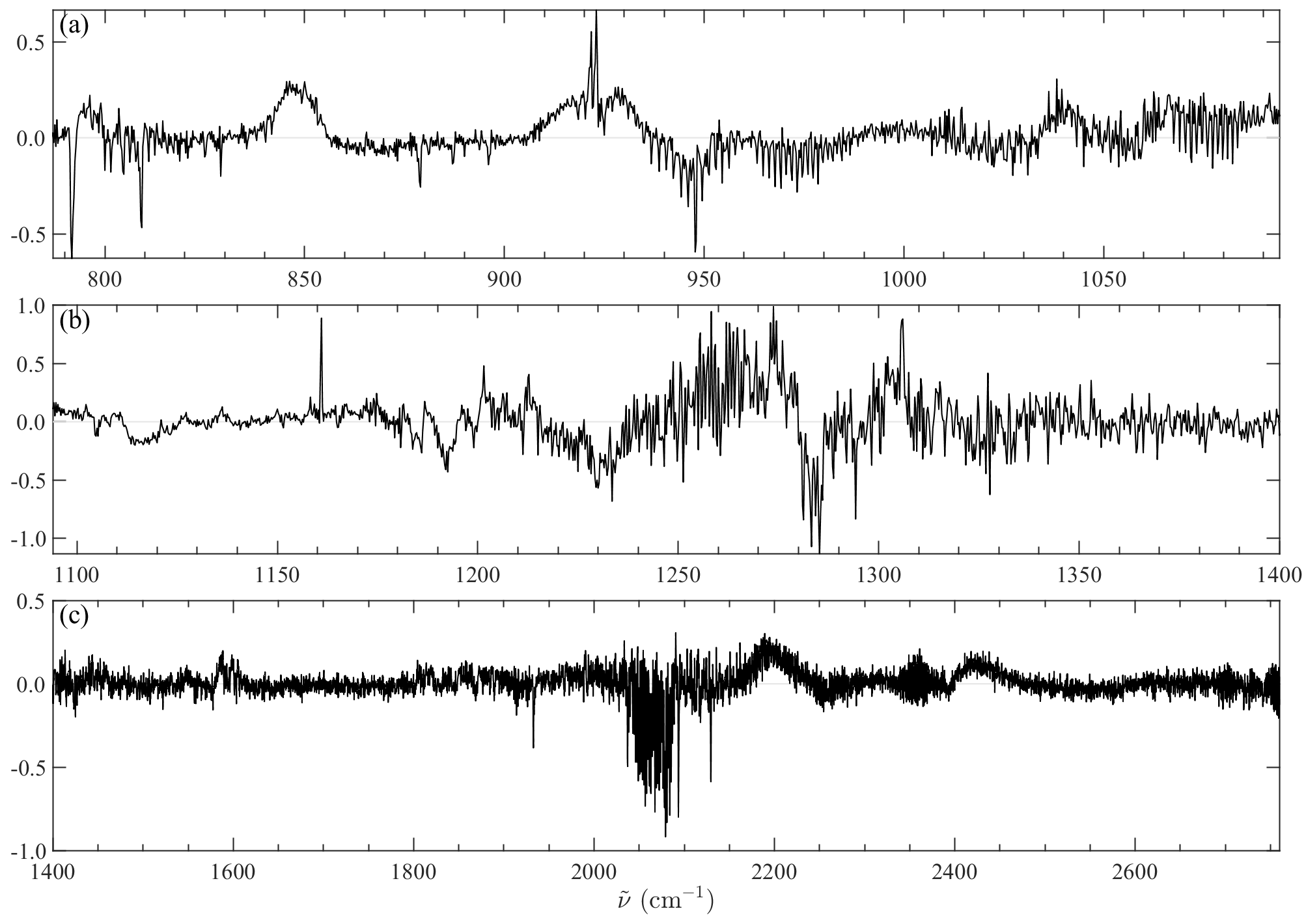 covariance matrix
reference mean spectrum
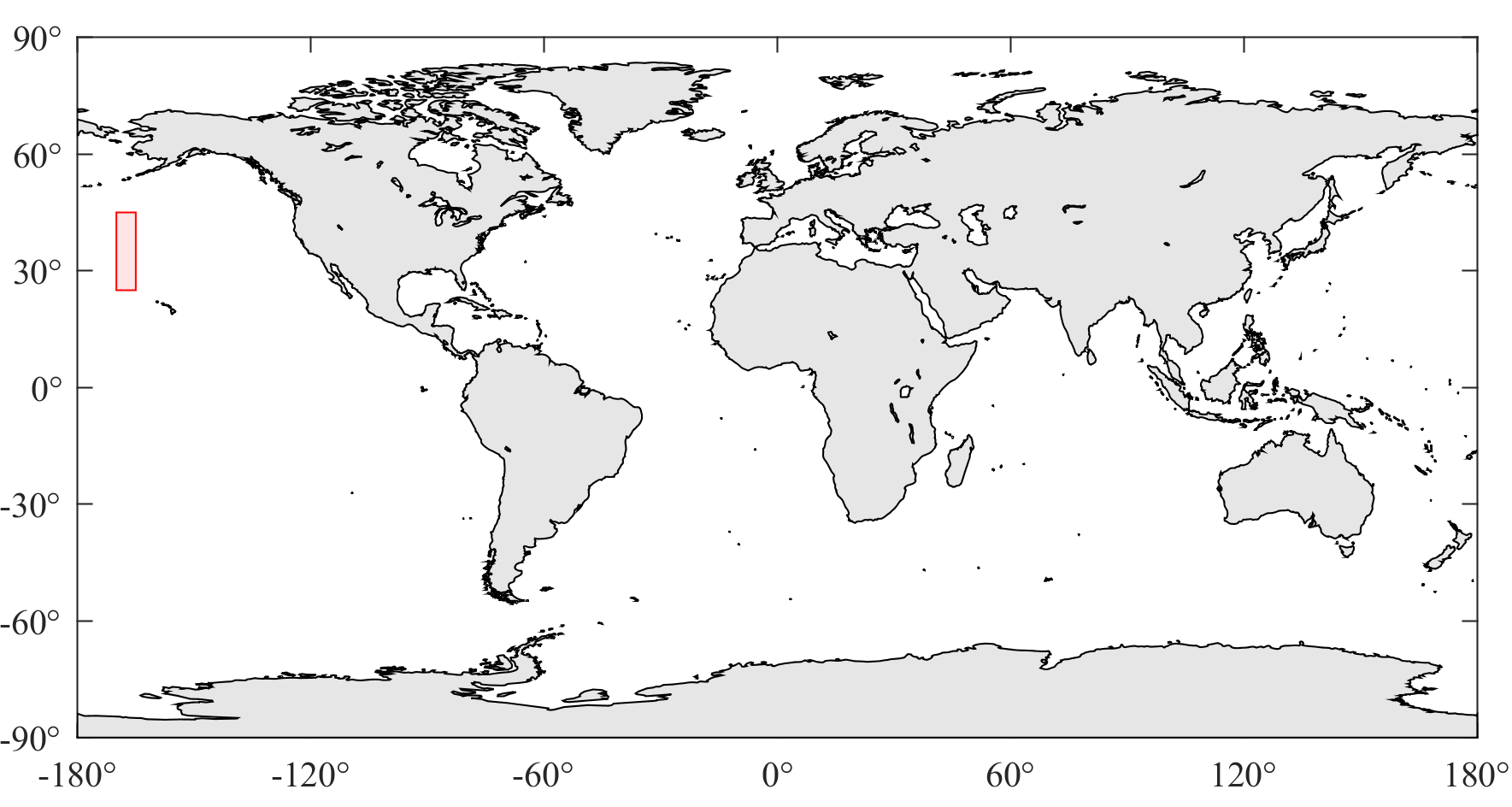 y : octobre 2017
(~20 000 clear-sky IASI spectra)
whitened spectrum
spectrum
Detection of 8 halocarbons:  
CFC-11, CFC-12, and CCl4: atmospheric abundance 
HCFC-22, HCFC-142b, HFC-134a, CF4 and SF6: atmospheric abundance 

Other detections: CO2, HNO3
 A positive (negative) whitened signal indicates a decrease (increase) between 2008 and 2017.
IASI LATMOS - ULB
06/12/2021
6/11
Restitution of atmospheric concentration
Concentration conversion
reference concentration (AGAGE)
reference concentration (AGAGE)
Jacobian
Jacobian
concentration
concentration
Walker et al. (2011)
trends  linear regression
comparison with
AGAGE: ground-based in situ measurements






ACE-FTS: limbo satellite sounder
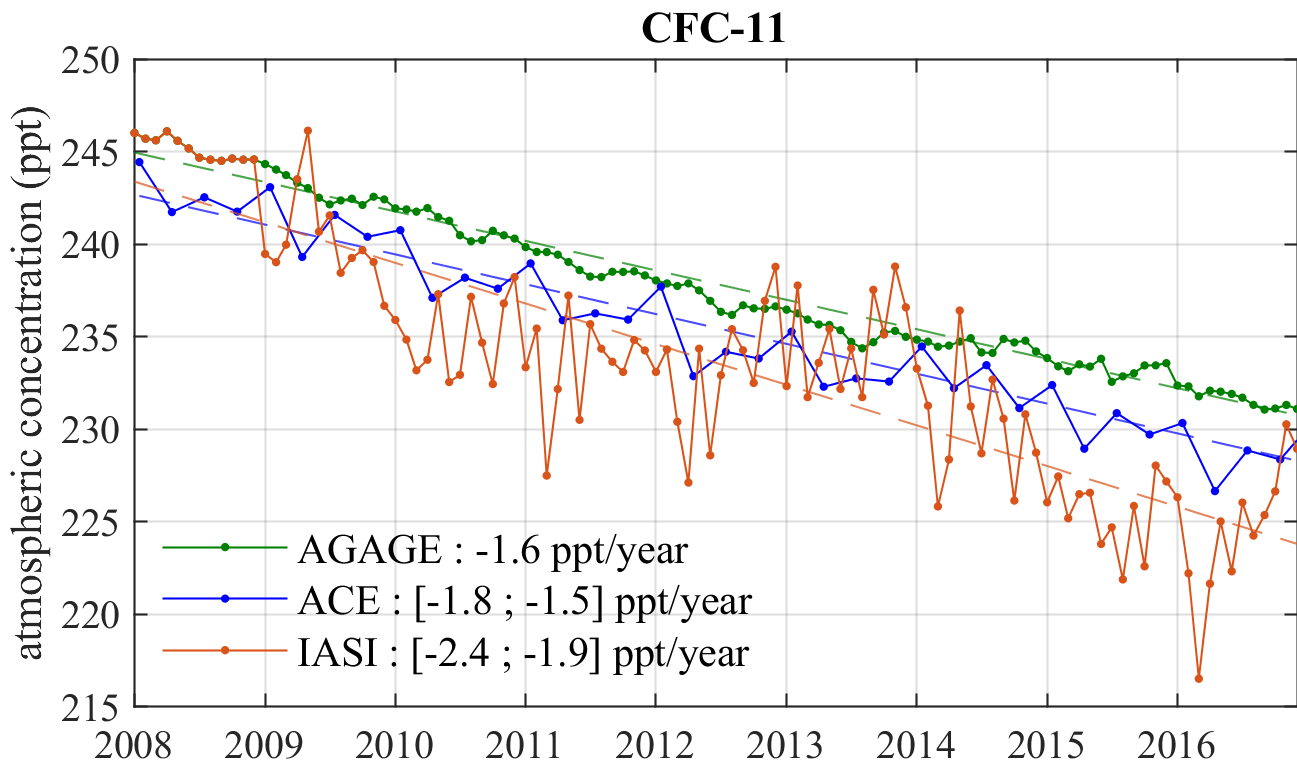 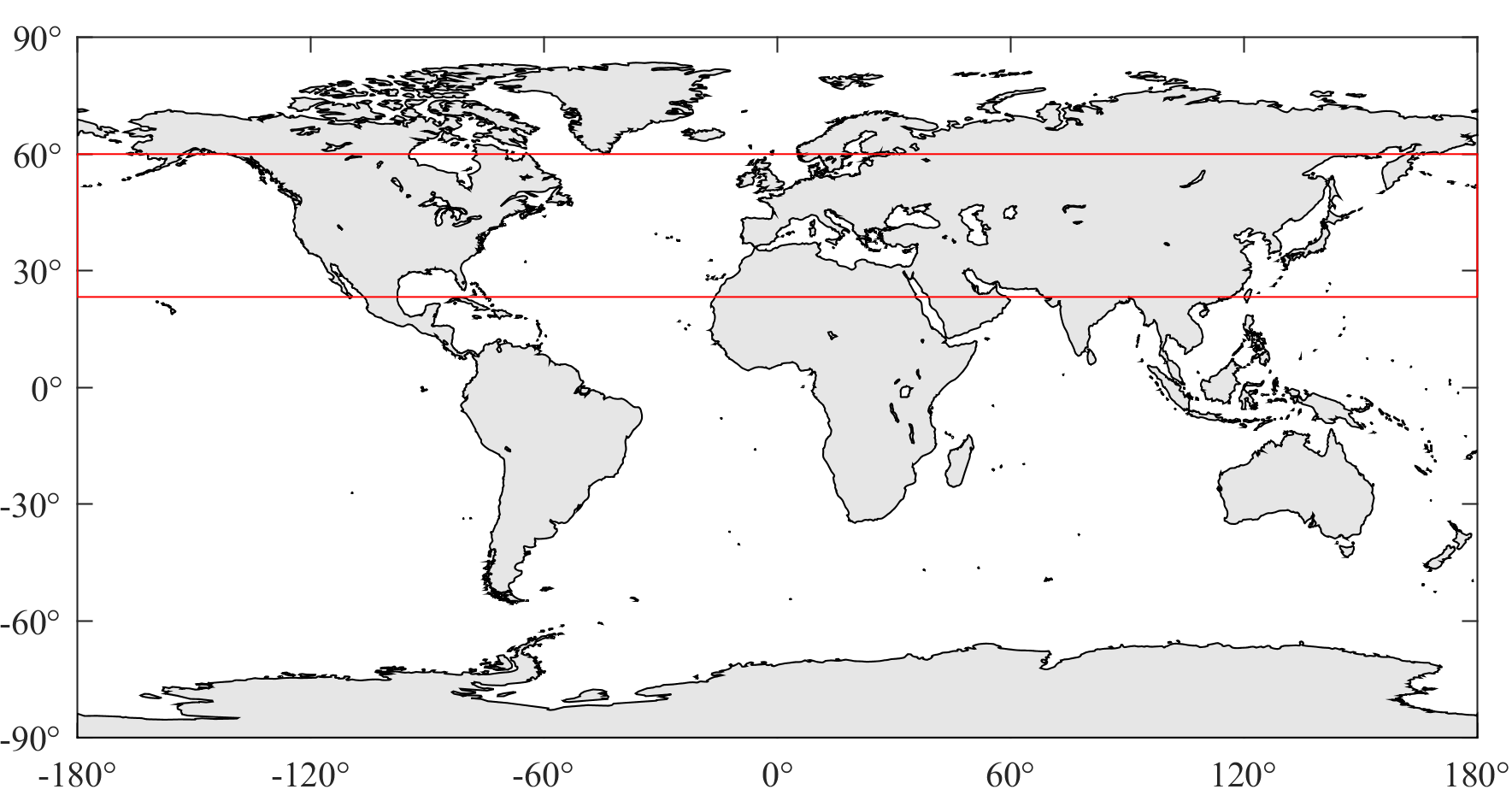 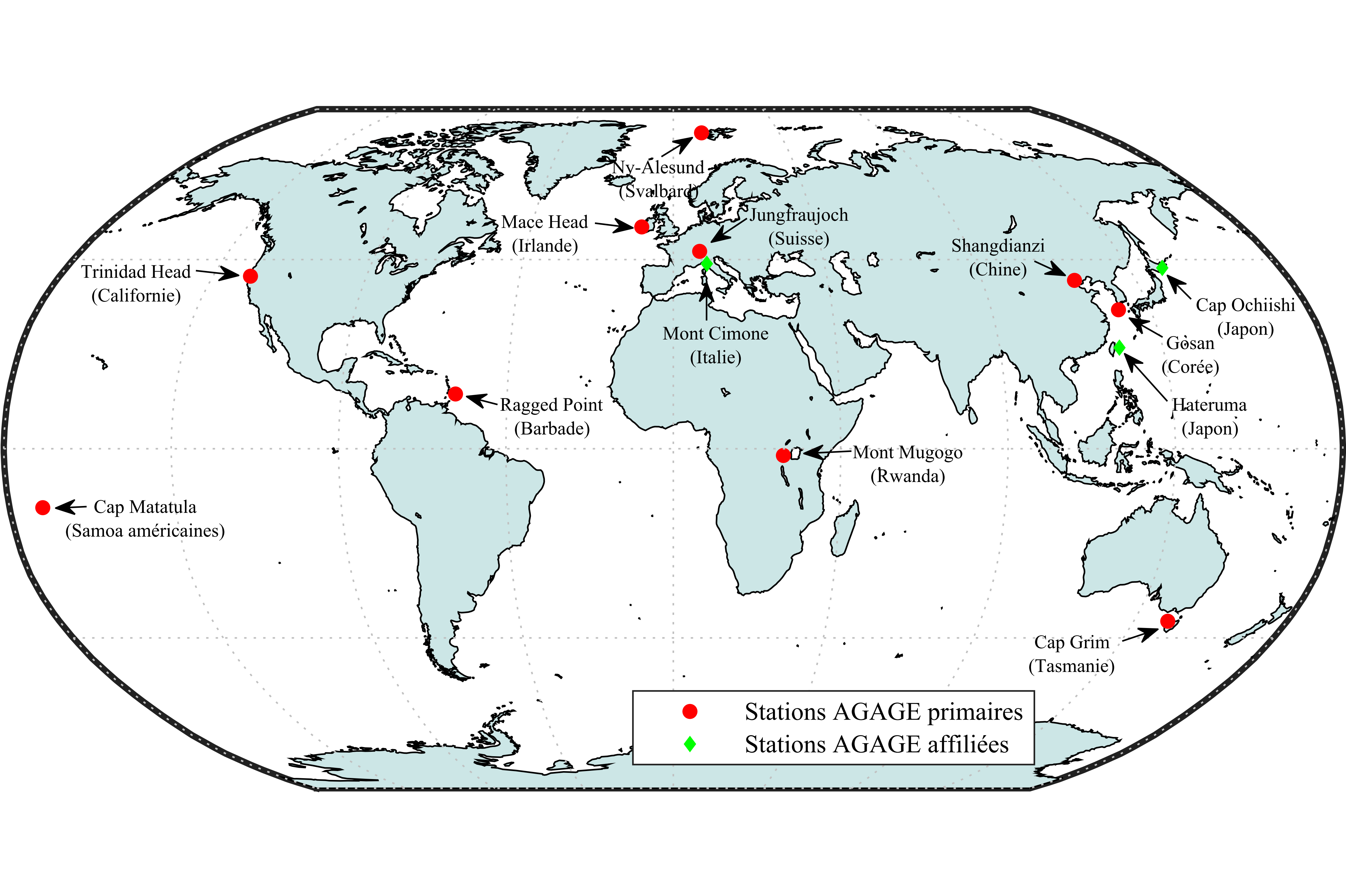 y : 2008  2017 monthly (oceanic region)
(~220 000 clear-sky IASI spectra)
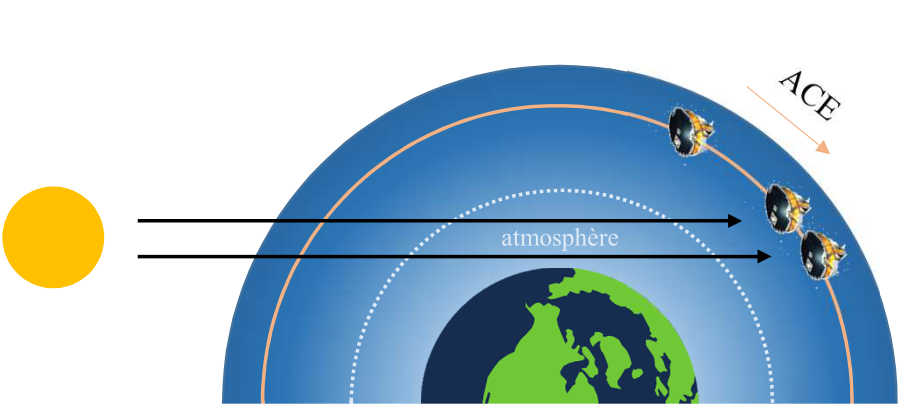 IASI LATMOS - ULB
06/12/2021
7/11
Trends over ten years
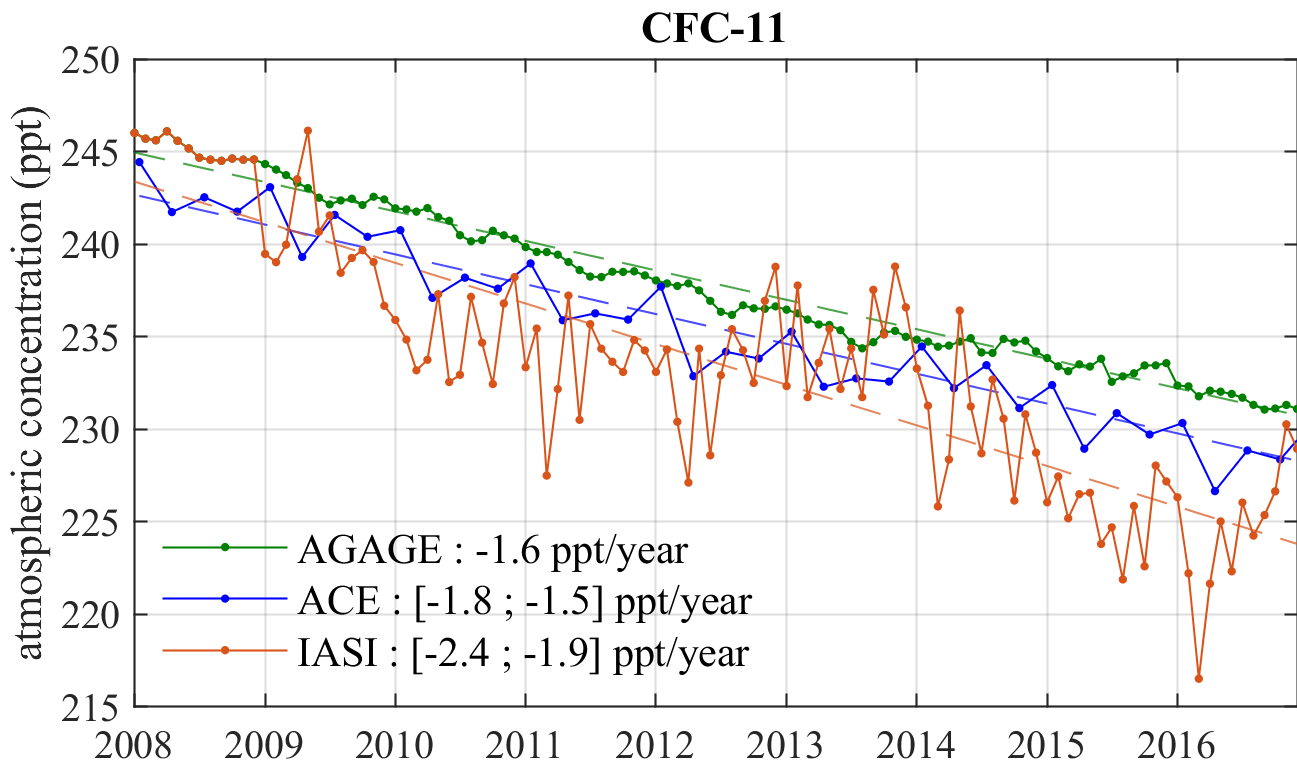 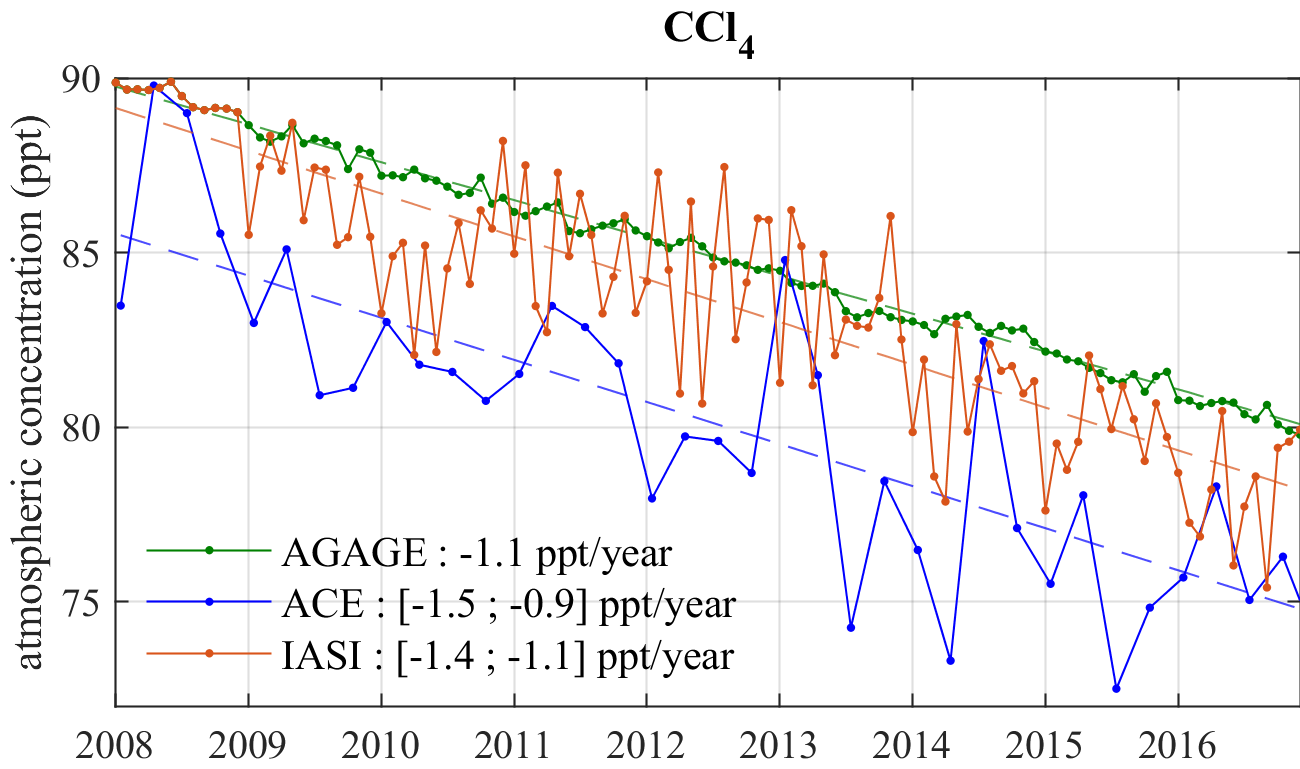 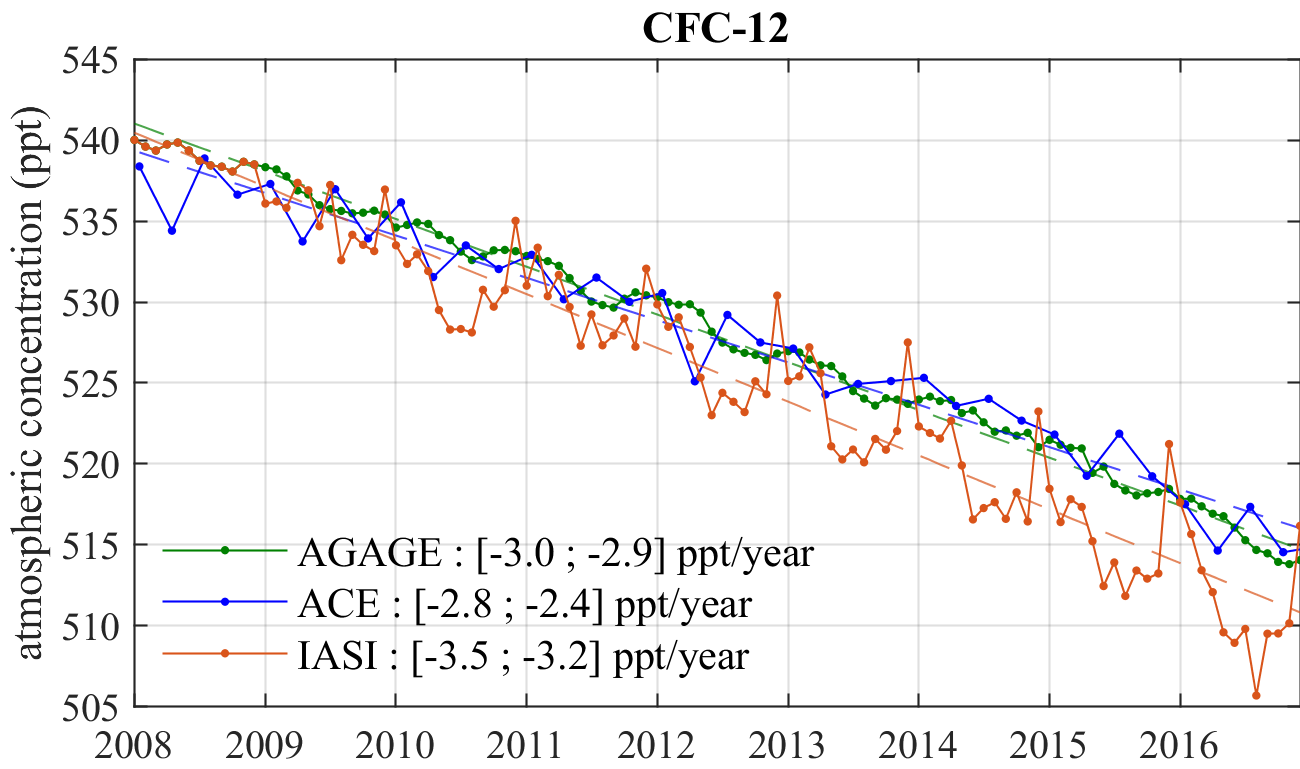 IASI LATMOS - ULB
06/12/2021
8/11
Trends over ten years
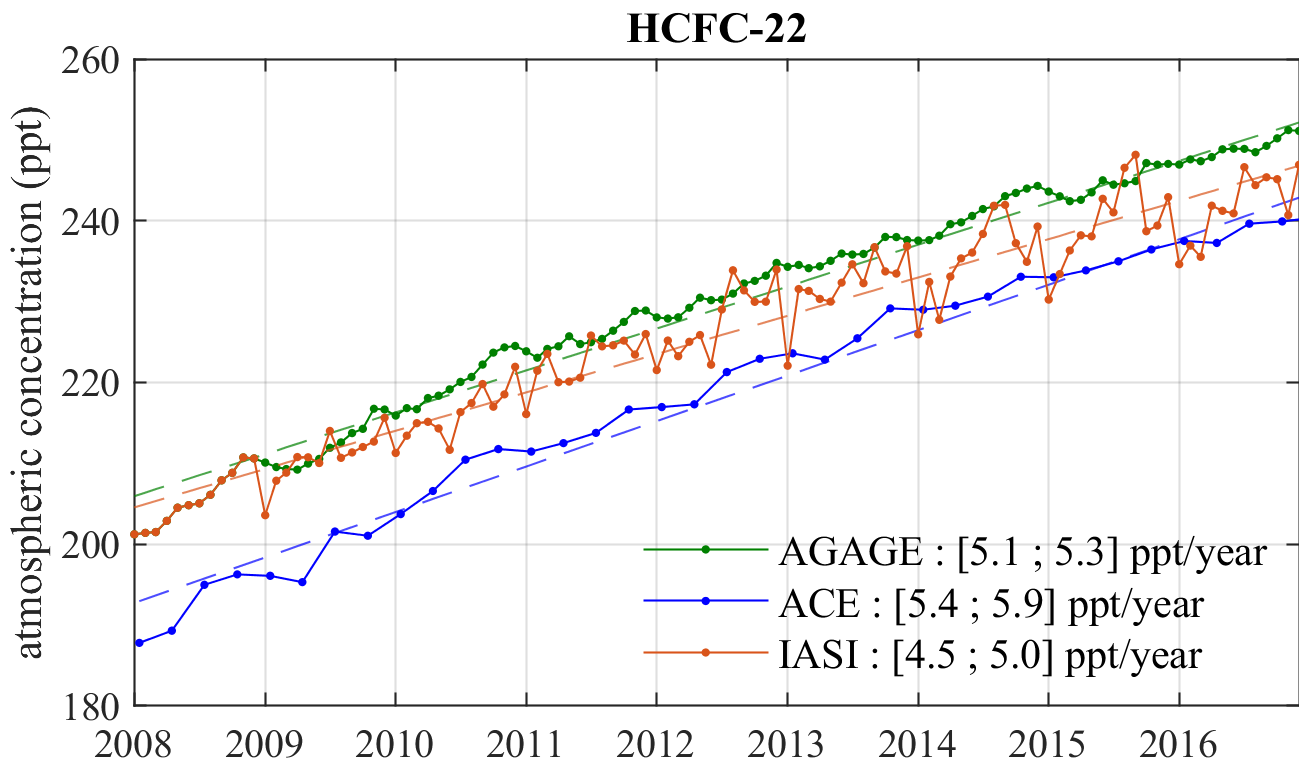 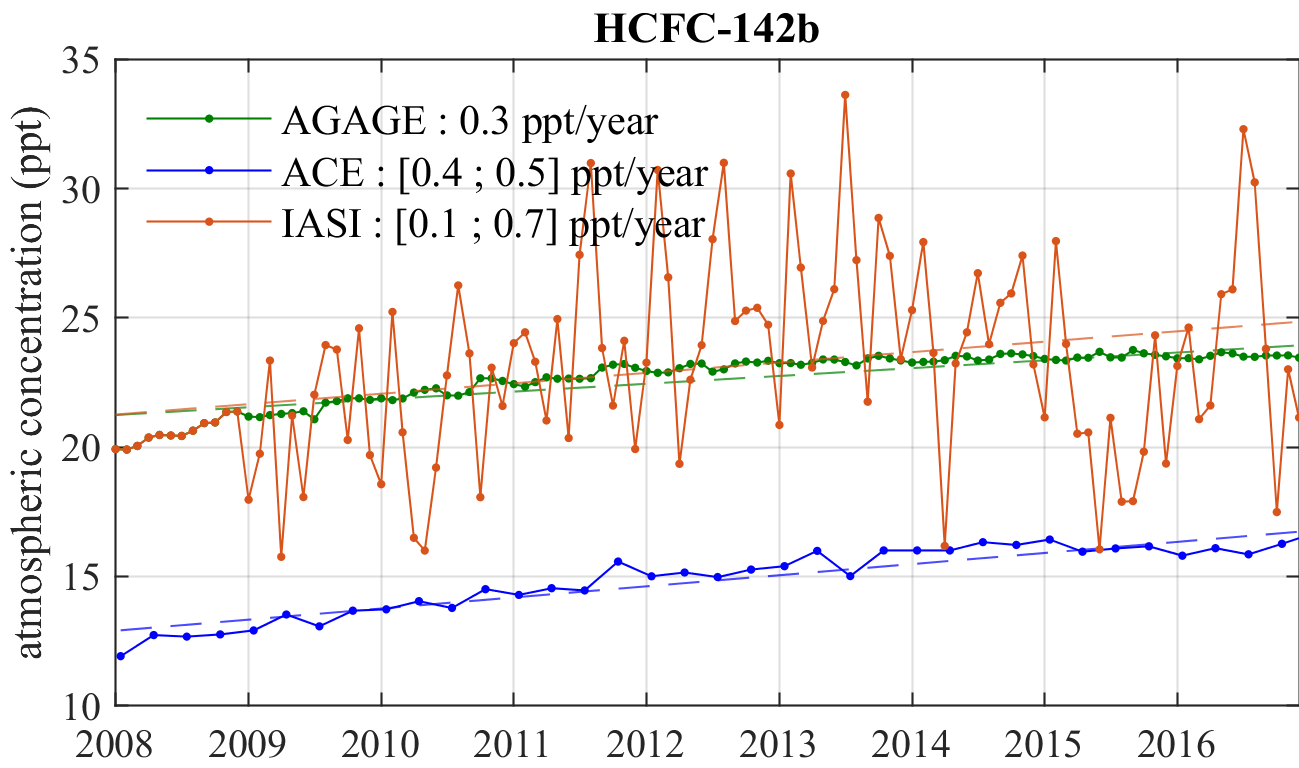 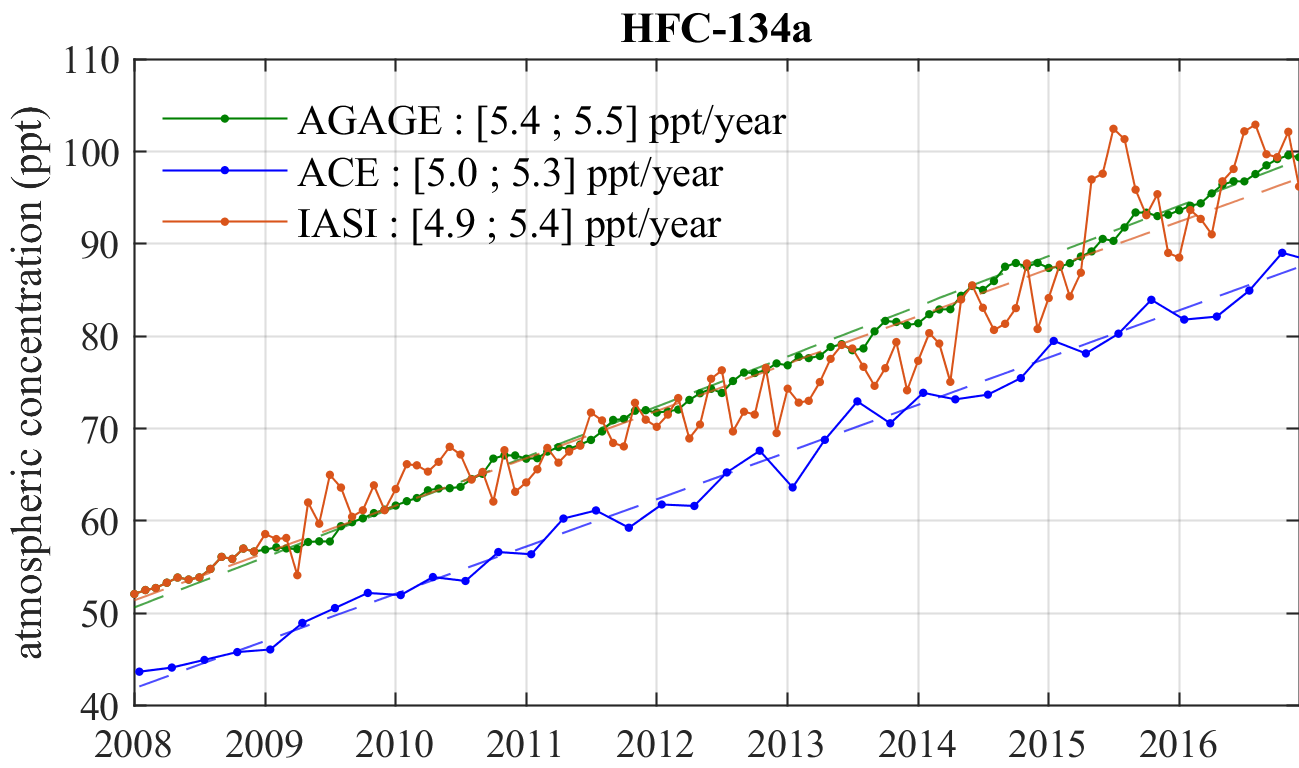  Interference with HFC-134a ?
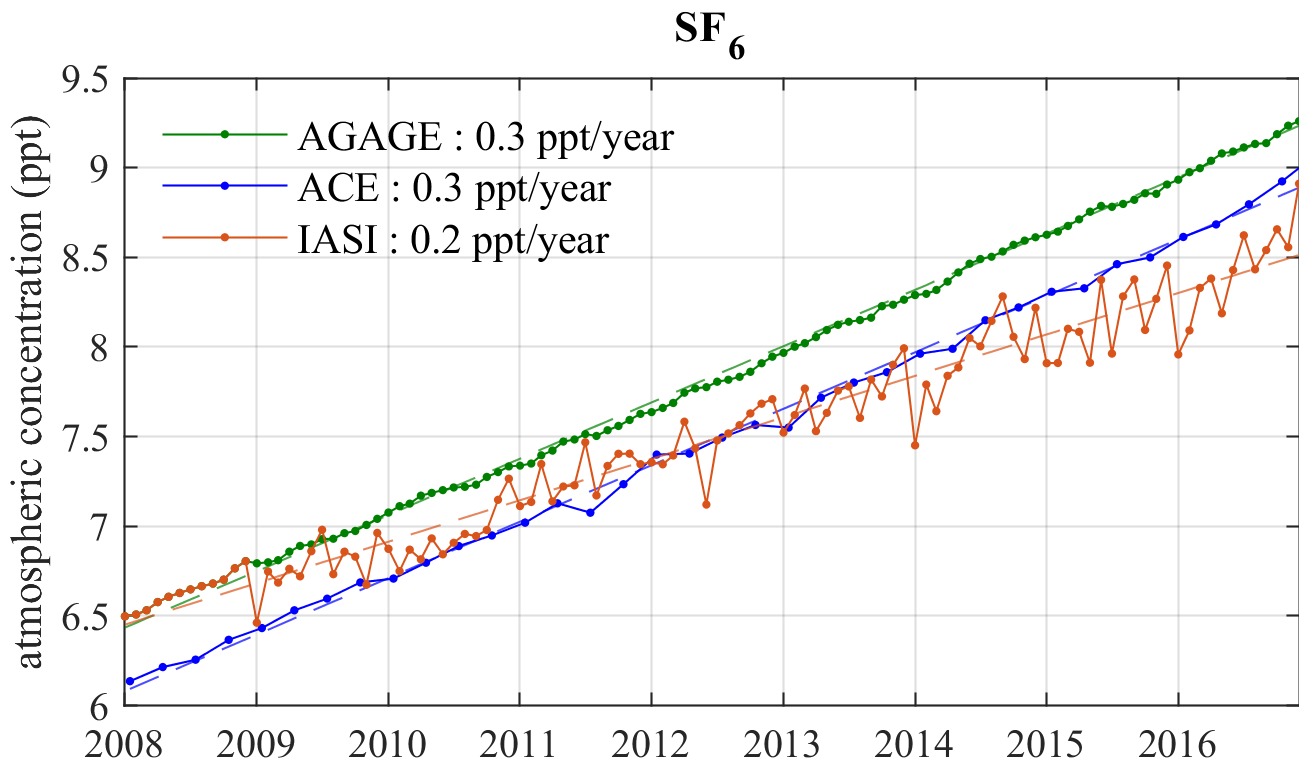 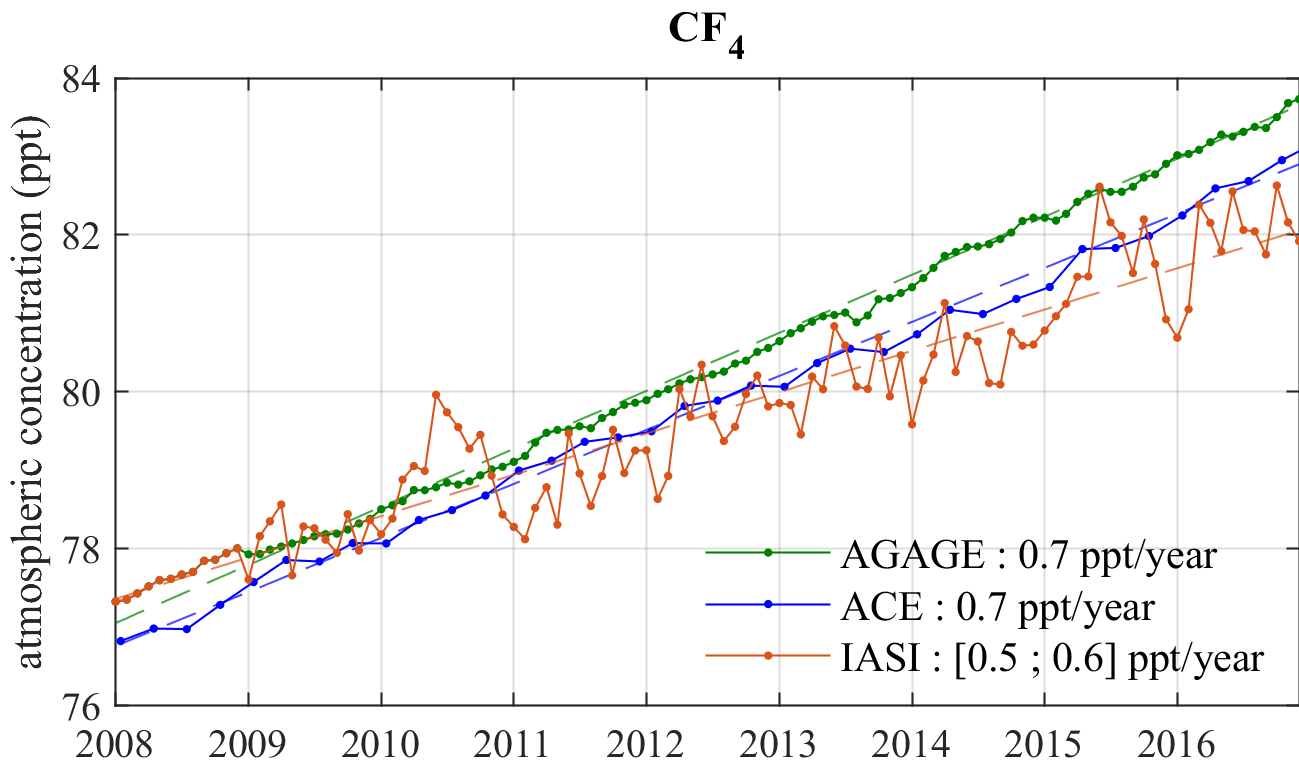 IASI LATMOS - ULB
06/12/2021
9/11
Conclusion & Perspectives
Unambiguous detection of eight halocarbons: 
	CFC-11, CFC-12, HCFC-22, HCFC-142b, HFC-134a, CF4, SF6 and CCl4
Restitution of the temporal evolution of their atmospheric abundance over 10 years
Reasonable agreement with AGAGE and ACE-FTS

Extension to Metop-B and Metop-C
Analyse of the spatial variability
Latitudinal gradient?
Hemispheric gradient?
Hot spots?
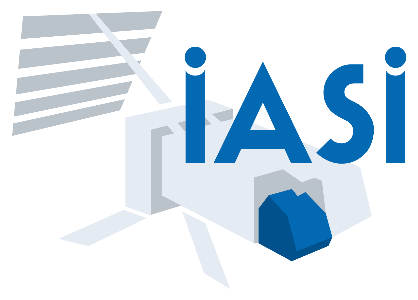 Global and long-term monitoring of the atmospheric abundance of halocarbons
Monitoring of the global evolution of the atmosphere system
Verification of the effectiveness of international protocols
IASI LATMOS - ULB
06/12/2021
10/11
References
• World Meteorological Organization, “Scientific Assessment of Ozone Depletion : 2018”, Tech. Rep. 58, Global Ozone Research and Monitoring Project, Geneva, Switzerland, 2018.
• Clerbaux et al., “Monitoring of atmospheric composition using the thermal infrared IASI/MetOp sounder”, Atmospheric Chemistry and Physics, vol. 9, no. 16, pp. 6041-6054, 2009.
• De Longueville et al., “Identification of Short and Long-Lived Atmospheric Trace Gases From IASI Space Observations”, Geophysical Research Letters, 48, 2021.
• Walker et al., “An effective method for the detection of trace species demonstrated using the MetOp Infrared Atmospheric Sounding Interferometer”, Atmospheric Measurement Techniques, vol. 4, no. 8, pp. 1567-1580, 2011.
Helene.De.Longueville@ulb.be
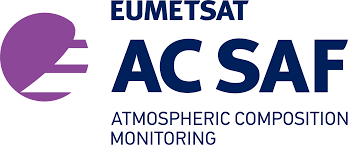 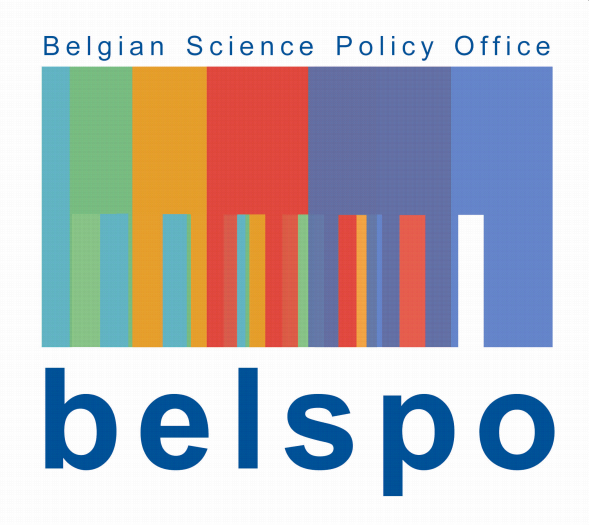 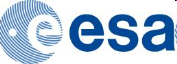 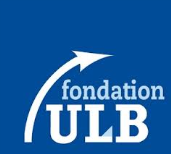 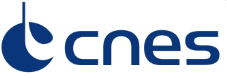 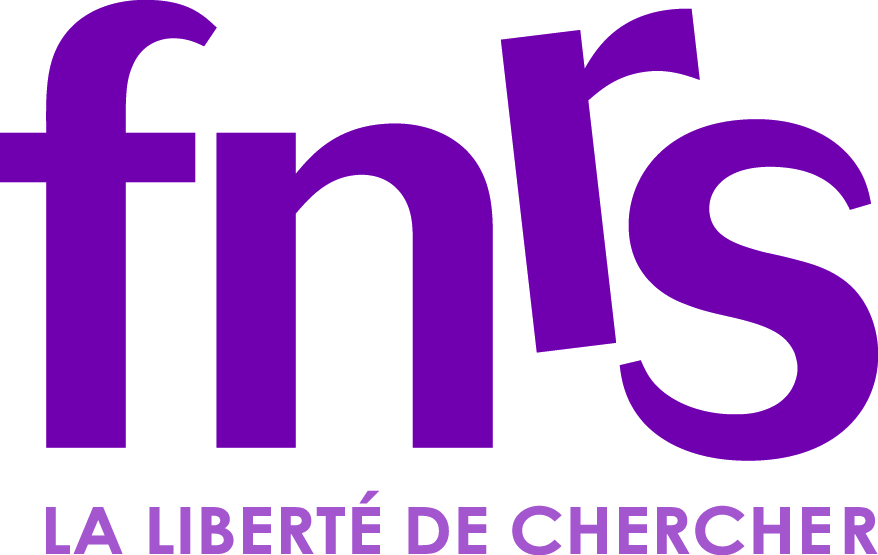 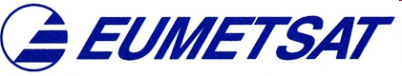 IASI LATMOS - ULB
06/12/2021
11/11